3.1 门窗的基本知识
3.1.1 门窗的作用与分类
1.门窗的作用
（1）门的作用
1）通行与疏散
2）围护作用
3）美化作用
（2）窗的作用
1）采光
2）通风
2.门窗的分类
（1）按不同材质分类
木门窗、铝合金门窗、钢门窗、塑料门窗、全玻璃门窗、复合门窗、特殊门窗等。钢门窗又有普通钢窗、彩板钢窗和渗铝钢窗三种。
（2）按不同功能分类
普通门窗、保温门窗、隔声门窗、防火门窗、防盗门窗、防爆门窗、装饰门窗、安全门窗、自动门窗等。
  （3）按不同结构分类
推拉门窗、平开门窗、弹簧门窗、旋转门窗、折叠门窗、卷帘门窗、自动门窗等。
（4）按不同镶嵌材料分类
玻璃窗、纱窗、百叶窗、保温窗、防风沙窗等。
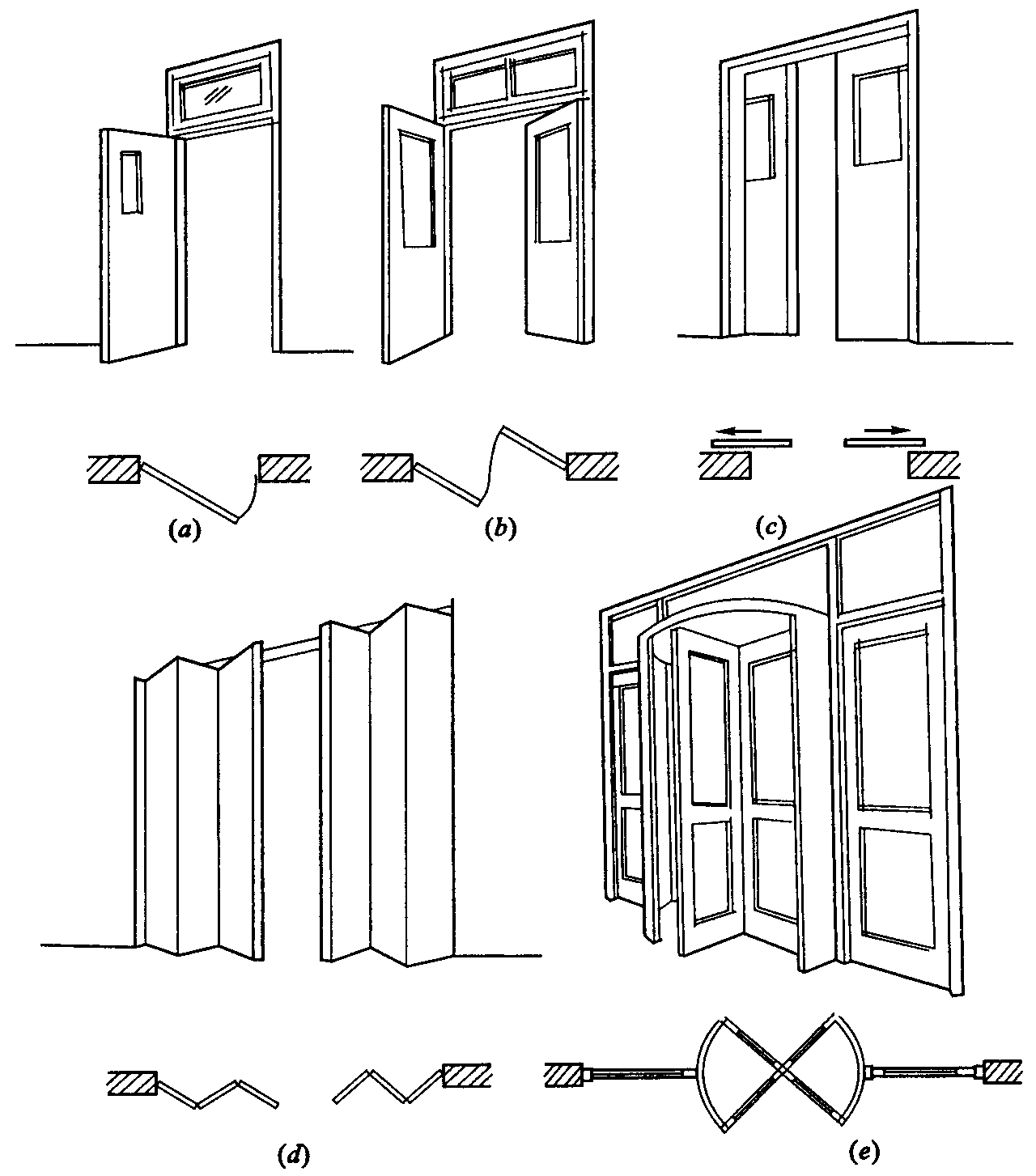 图3.1 门的开启方式
（a）平开门  （b）弹簧门  （c）推拉门  （d）折叠门  （e）转门
3.门、窗的开启方式
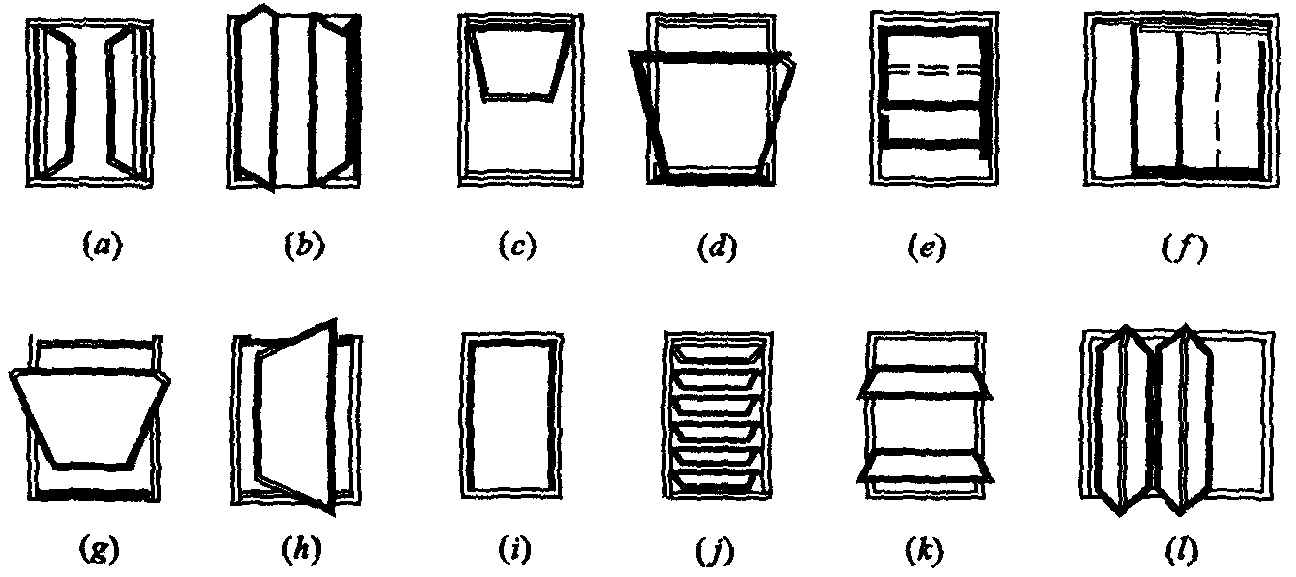 图3.2 窗的开启方式
（a）外平开 （b）内平开  （c）上悬  （d）下悬  （e）垂直推拉
（f）水平推拉  （g）中悬  （h）立转  （i）固定  （j）百叶  （k）滑轴  （l）折叠
3.1.2 门窗制作安装的基本要求
1.门窗的制作

（1）下料原则 ：矩形门窗，要掌握纵向通长、横向截断的原则；其他形状门窗，一般需要放大样，留足加工余量。
（2）组装要点 ：保证各杆件在一个平面内，矩形对角线相等，其他形状应与大样重合。保证各杆件的连接强度，留好扇与框之间的配合余量和框与洞的间隙余量。

2.门窗的安装

（1）门窗所有构件要确保在一个平面内安装，而且同一立面上的门窗也必须在同一个平面内，特别是外立面，如果不在同一个平面内，则形成出进不一，颜色不一致，立面失去美观的效果。
（2）确保连接要求。框与洞口墙体之间的连接必须牢固，框不得产生变形，这也是密封的保证。框与扇之间的连接必须保证开启灵活、密封，搭接量不小于设计的80%。
3.门窗制作、安装的注意事项
（1）门窗安装前，根据设计和厂方提供的门窗节点图、结构图进行全面检查。核对门窗的品种、规格与开启形式是否符合设计要求，零件、附件、组合杆件是否齐全，所有部件是否有出厂合格证书等。
（2）门窗在运输和存放时，底部均需垫200mm×200mm的方枕木，其间距500mm，枕木应保持水平、表面光洁，有可靠的刚性支撑，以保证门窗在运输和存放过程中不受损伤和变形。
（3）金属门窗的存放处不得有酸碱等腐蚀物质，特别不得有易挥发性的酸，如盐酸、硝酸等，并要求有良好的通风条件，以防止门窗被酸碱等物质腐蚀。
（4）塑料门窗在运输和存放时，不能平堆码放，应竖直排放，樘与樘之间用非金属软质材料（如玻璃丝毡片、粗麻编织物、泡沫塑料等）隔开，并固定牢靠。存放处应远离热源，以防止产生变形。其整体刚性比较差，不能经受外力的强烈碰撞和挤压。 
（5）门窗在设计和生产时，金属门窗与塑料门窗在安装过程中，都不得作为受力构件使用，不得在门窗框和扇上安放脚手架或悬挂重物。
（6）要切实注意保护铝合金门窗和涂色镀锌钢板门窗的表面。铝合金表面的氧化膜、彩色镀锌钢板表面的涂膜，不得被损坏。
（7）塑料门窗成品表面平整光滑，施工中注意保护，不能磨损或擦伤其表面，否则影响门窗的美观。为保护门窗不受损伤，塑料门窗在搬、吊、运时，应用非金属软质材料衬垫和非金属绳索捆绑。 
（8）为了保证门窗的安装质量和使用效果，对金属门窗和塑料门窗的安装，必须采用预留洞口后安装的方法，严禁采用边安装边砌洞口或先安装后砌洞口的做法。金属门窗表面都有一层保护装饰膜或防锈涂层，如果这层薄膜被磨损，是很难修复的。防锈层磨损后不及时修补，也会失去防锈的作用。
（9）门窗固定可以采用焊接、膨胀螺栓或射钉等方式。但砖墙不能用射钉，因砖受到冲击力后易碎。在门窗的固定中，普遍对地脚的固定重视不够，而是将门窗直接卡在洞口内，用砂浆挤压密实就算固定，这种做法非常错误、十分危险。门窗安装固定工作十分重要，是关系到在使用中是否安全的大问题，必须要有安装隐蔽工程记录，并应进行手扳检查，以确保安装质量。
 （10）门窗在安装过程中，应及时用布或棉丝清理粘在门窗表面的砂浆和密封膏液，以免其凝固干燥后粘附在门窗的表面，影响门窗的表面美观[
3.2 铝合金门窗的制作与安装
3.2.1 铝合金门窗的特点、类型、性能指标
1.铝合金门窗的特点
（1）质轻高强；(2)密封性好；(3)变形性小；(4)表面美观；(5)耐蚀性好；(6)使用价值高；(7)实现工业化。
2.铝合金门窗的类型
根据结构与开启形式的不同，铝合金门窗可分为推拉门、推拉窗、平开门、平开窗、固定窗、悬挂窗、回转门、回转窗等。按门窗型材截面的宽度尺寸的不同，可分为许多系列，常用的有25、40、45、50、55、60、65、70、80、90、100、135、140、155、170系列等。铝合金门窗虽然已经系列化，但门窗料的壁厚还没有硬性规定，板壁太薄易使表面受损或变形，一般建筑装饰所用的窗料板壁不宜小于1.6mm，门壁厚度不宜小于2.0mm。图3.3所示为90系列铝合金推拉窗的断面。
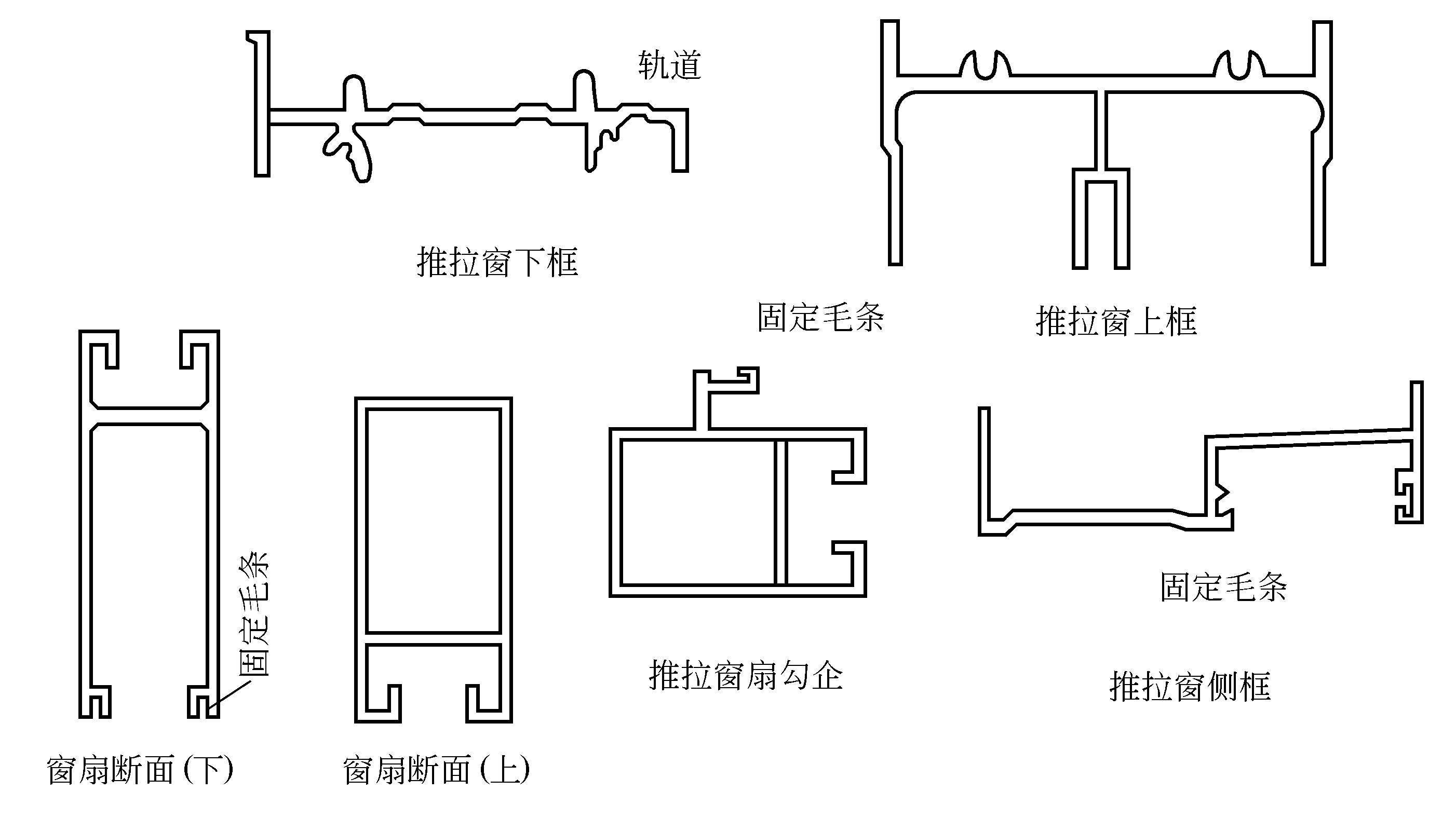 图3.3  90系列铝合金推拉窗的断面
3.铝合金门窗的性能
铝合金门窗的性能主要包括：气密性、水密性、抗风压强度、保温性能和隔声性能等。 
（1）气密性
气密性也称空气渗透性能，指空气透过处于关闭状态下门窗的能力。与门窗气密性有关的气候因素，主要是室外的风速和温度。
（2）水密性
水密性也称雨水渗透性能，指在风雨同时作用下，雨水透过处于关闭状态下门窗的能力。我国大部分地区对水密性要求不十分严格，对水密性要求较高的地区，主要以台风地区为主。
（3）抗风压强度
抗风压强度指门窗抵抗风压的能力。门窗是一种围护构件，因此既需要考虑长期使用过程中，在平均风压作用下，保证其正常功能不受影响，又必须注意到在台风袭击下不遭受破坏，以免产生安全事故。
（4）保温性能
保温性能是指窗户两侧在空气存在温度条件下，从高温一侧向低温一侧传热的能力。要求保温性能较高的门窗，传热的速度应非常缓慢。
（5）隔声性能
隔声性能是指隔绝空气中声波的能力。这是评价门窗质量好坏的重要指标，优良的门窗其隔声性能也是良好的。